CRONOGRAMA DE ACTIVIDADES
 SERVICIO COMUNITARIO 
LAPSO: 20xx-2
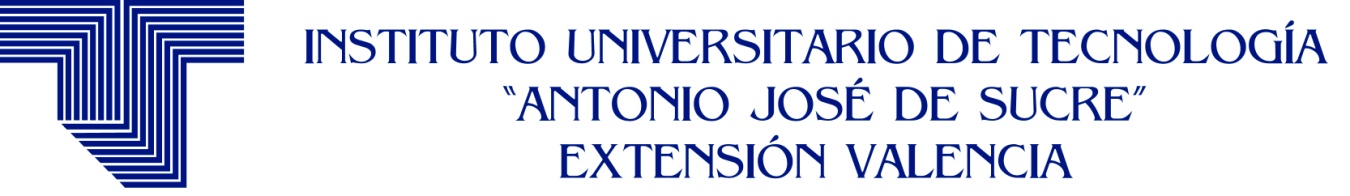